Indicators of Health Care in the System of National AccountsPresented by Dylan G. Rassier
IARIW Digital Session on the SNA Update and Related International Standards
August 26, 2020
Area Group on Health and Social Conditions
Ann Lisbet Brathaug (Statistics Norway)
Elisabeth Hopkins (Statistics Sweden)
Ciara O’Shea (Central Statistics Office Ireland)
Paolo Passerini (Eurostat)
Maria Pettersson (Statistics Sweden)
Dylan Rassier (U.S. Bureau of Economic Analysis)
Lisbeth Rivas (International Monetary Fund)
Rachel Soloveichik (U.S. Bureau of Economic Analysis)
2
Objective
Consider options for indicators of health care
Embedded in the SNA core framework
Extensions of the SNA core framework

Options considered
Implementation within the SNA central system
Classifications of final consumption expenditures
Health care products and supply-use tables
Volume measures of health care
Paid long-term social care services
Developments outside the SNA central system
Unpaid household production of care

Changes required to SNA 2008 and SHA 2011
3
A System of Health Accounts 2011 (SHA 2011)
Well-developed framework for classifying health expenditures
“Health accounts provide a systematic description of the financial flows related to the consumption of health care goods and services.”

Foundation for recommendations on health indicators

Three key classifications
Functions
Providers
Financing schemes
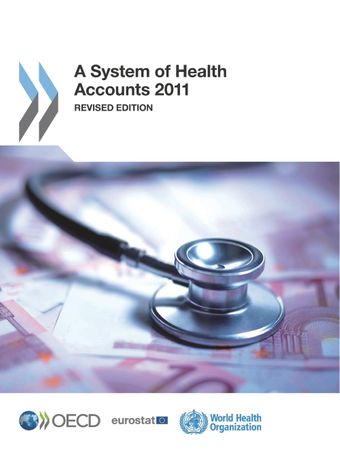 4
Primary Differences between SNA and SHA
5
Classifications of Health Care – SHA Annex A
International Classification of Health Accounts (ICHA)
Functions – final consumption of health care
Sets the boundary for “health care”
Providers – provision of health care
Financing schemes – funding of health care

COICOP 2018 (division 06)
Reflects restructuring to better align with ICHA

COFOG 1999 (division 07)
Has not been updated to align with COICOP 2018

Recommendation
Update and harmonize ICHA, COICOP, and COFOG
6
Health Care Products – SHA Annex E
Definition
“A health care product is the result of the interaction of capital, labour, and entrepreneurship in the production process, which has the primary purpose of improving, maintaining, or preventing deterioration of the health status of persons or mitigating consequences of ill-health.”

Provide policy-relevant detail for supply-use tables

Not all Annex E products have CPC/CPA equivalents
Three 2-digit categories and five 3-digit categories
Lower tier categories

Recommendations
Review, update, and harmonize product classifications
Compile supplementary supply-use table from health accts
7
Volume Measures of Health Care
Measurement methods
Non-market activity:  direct volume (output) approach
Market activity:  deflation approach

Quality adjustment for direct volume measures
Excluded from ESA over concerns of comparability
Included in SNA if measures reflect service provided

Country experiences (Eurostat, UK, U.S.)
Quality adjustment has a meaningful impact on real growth

Recommendation
Continue research on quality of health care and best methods for reflecting quality change in volume measures
8
Paid Long-Term Social Care
LTC (health) and LTC (social) kept separate in SHA
LTC (health) is within scope of “health care”
LTC (social) is a memorandum item that includes IADL

Line between LTC (health) and LTC (social) is fuzzy

LTC (social) is also important for well-being
Start with LTC (social) in SHA 2011
Add child welfare and others as relevant

Recommendation
Scope of indicators for well-being should include all health care and long-term social care
9
Unpaid Household Production of Care
Significant role in understanding well-being

Guidance Note on Unpaid Household Activities
Provides definitions and recommendations

Include health care and long-term social care
Cash transfers to households currently included in SHA production boundary
Valuation based on time-use data or administrative data

Recommendation
Include imputed values for unpaid household production of health care and long-term social care in an SNA extension
10
Indicators
Embedded in the SNA core framework
Final consumption expenditures with breakdowns by function, provider, and financing schemes

Extensions of the SNA core framework
Physical measures (e.g., employment)
Supplemental classifications of private health insurance
Unpaid household production

Recommendations
Review the SHA for relevant indicators based on final consumption expenditures
Compile a list of relevant indicators based on extensions of the SNA core framework
11
Changes and Supplements to SNA 2008
Primary changes
Current classifications for SHA functions and providers need to be introduced to the SNA
Own-account production of occupational health services that is currently included in compensation of employees should be imputed as secondary output and allocated to intermediate consumption

Primary supplements
Expand the production boundary to include unpaid household production of health and long-term social care
Compile supplementary supply-use tables for health and long-term social care from SNA core supply-use tables
12
Thank you!

dylan.rassier@bea.gov
13